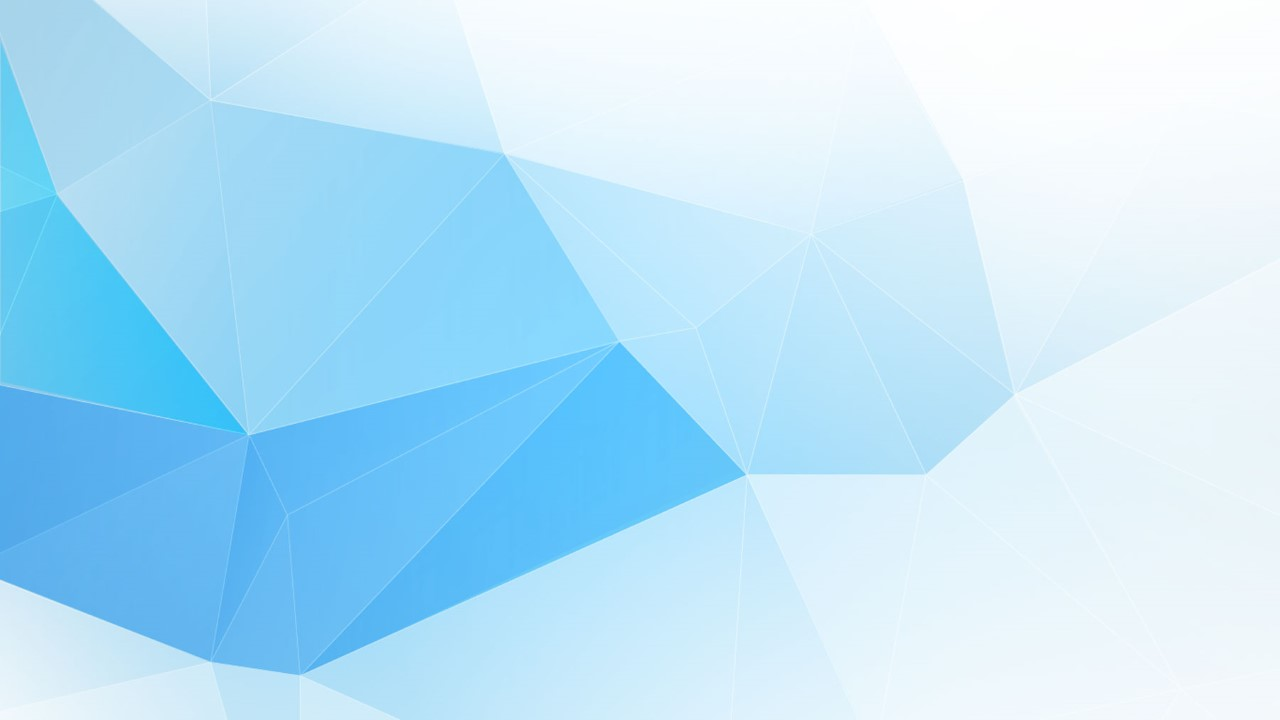 «Вперед!» Личное знакомство с Иисусом
Глава 19 и Послесловие
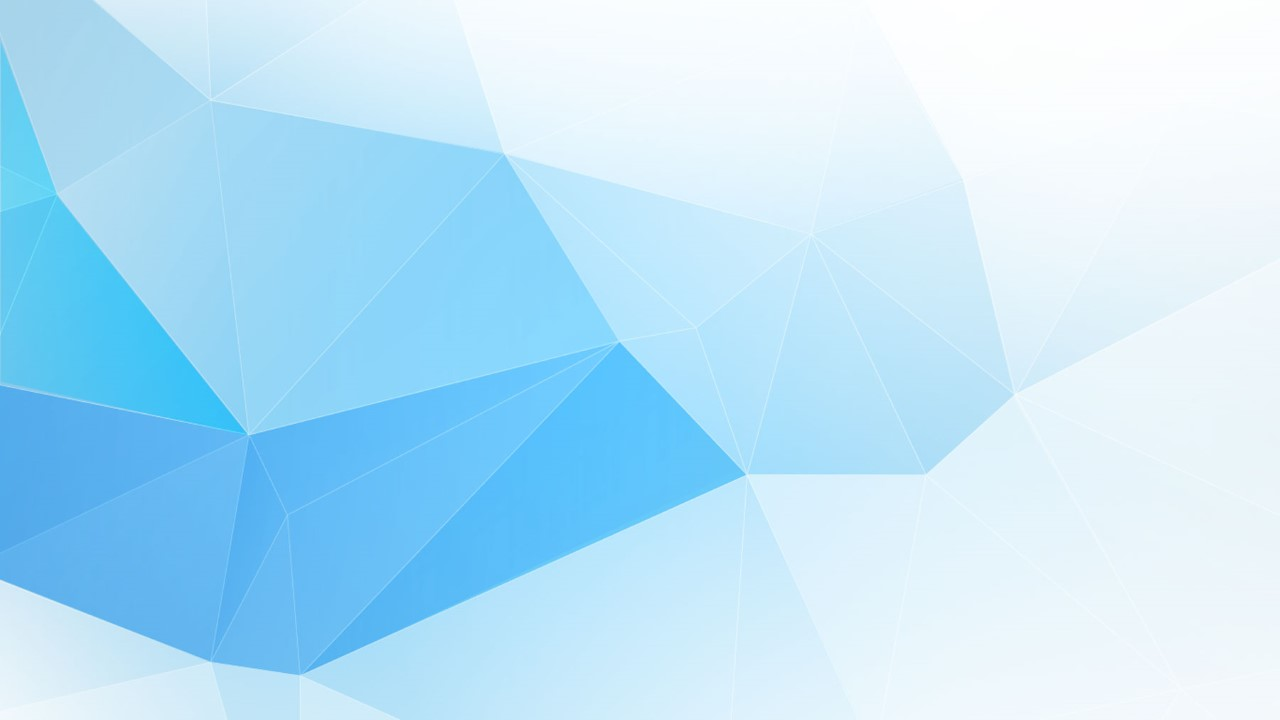 Что нового вы узнали об Иисусе из наших бесед?
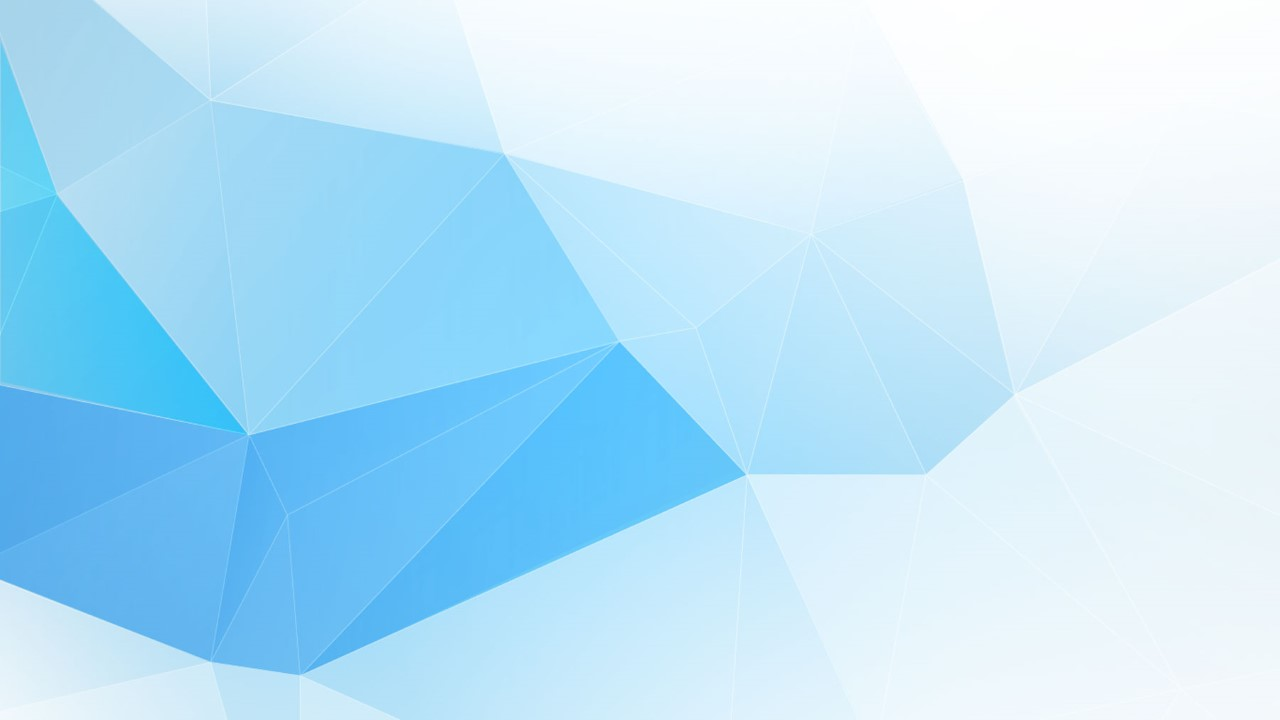 Второе пришествие Иисуса
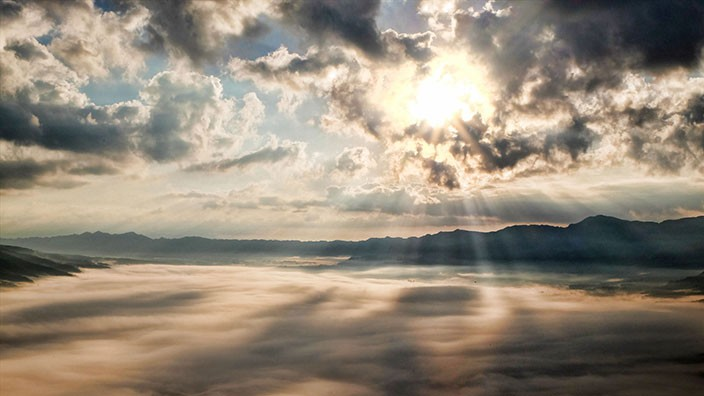 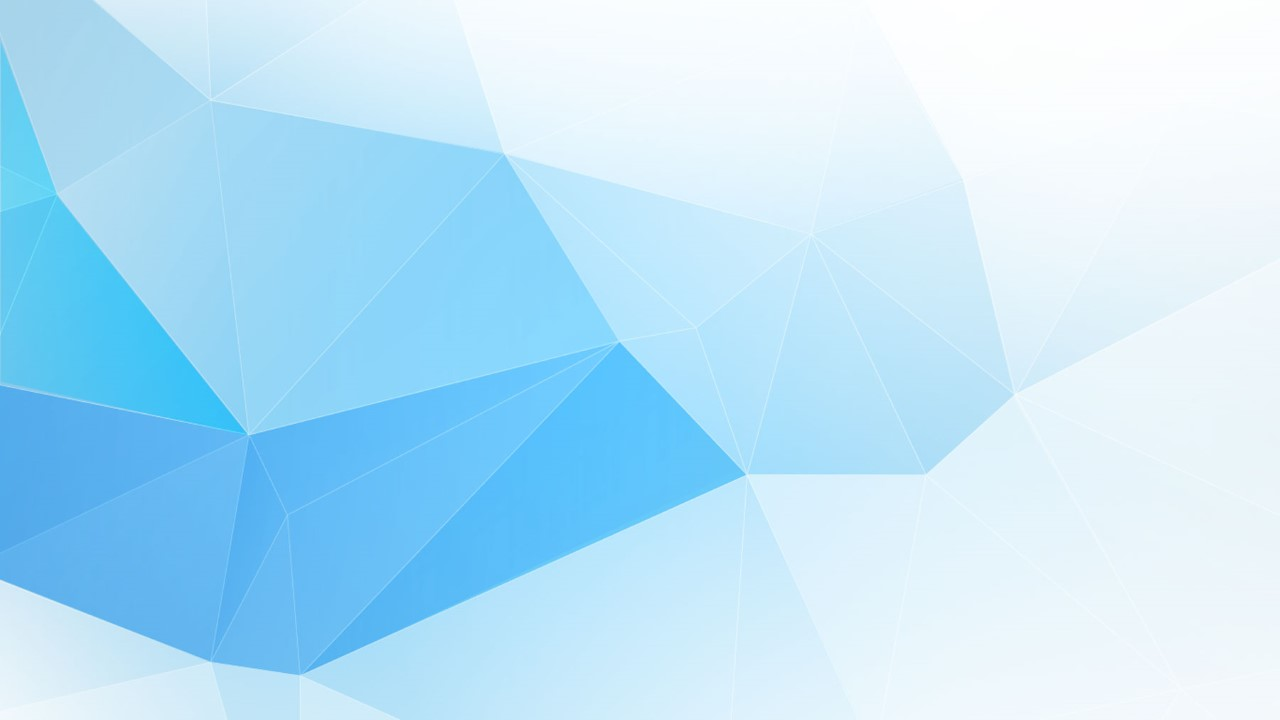 Он придет очень неожиданно.
… будьте готовы, ибо в который час не думаете, придет Сын Человеческий (Матфея 24:44).
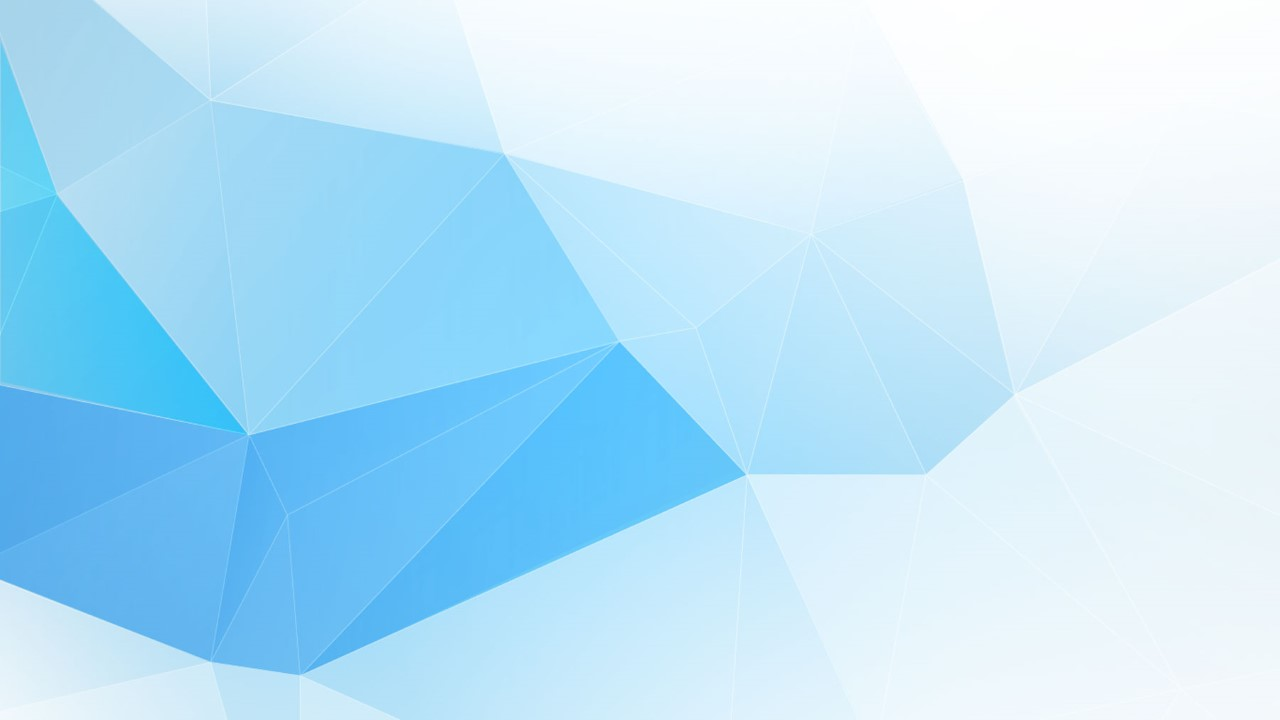 Все увидят Его, когда Он придет на облаках.
Се, грядет с облаками, и узрит Его всякое око и те, которые пронзили Его; и возрыдают пред Ним все племена земные. Ей, аминь (Откровение 1:7).
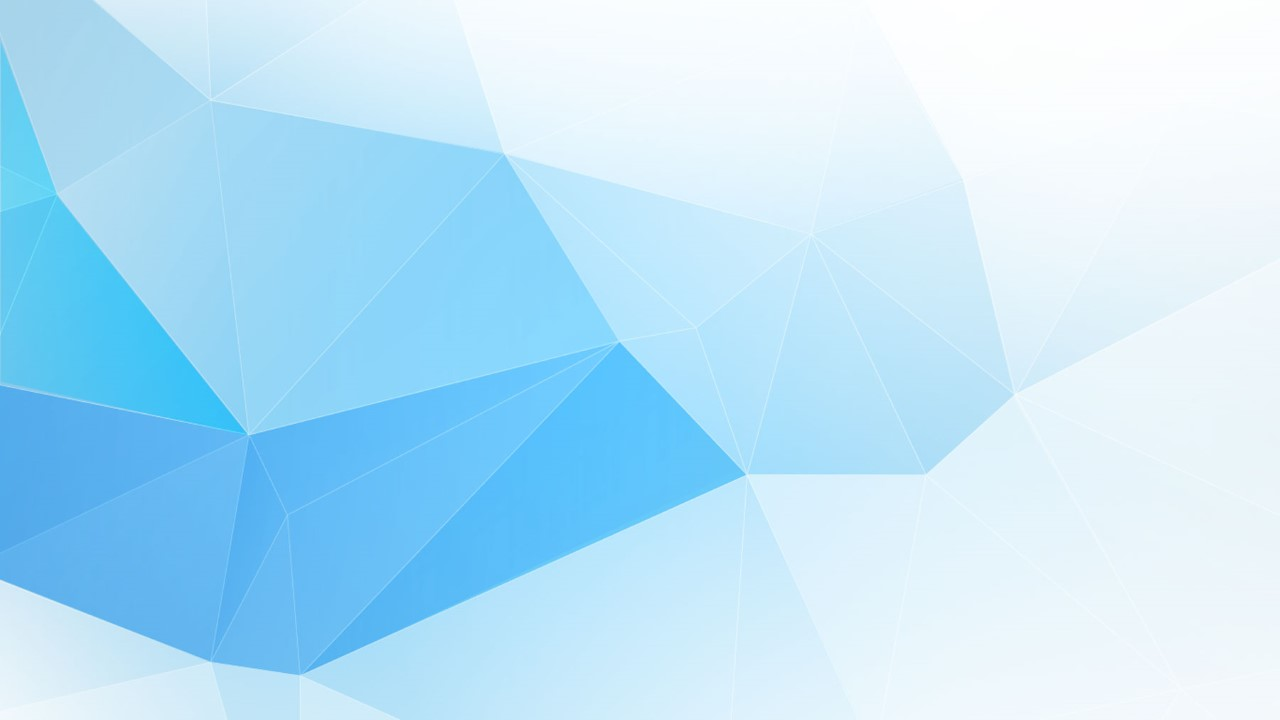 Он придет судить мир.
Се, гряду скоро, и возмездие Мое со Мною, чтобы воздать каждому по делам его (Откровение 22:12).
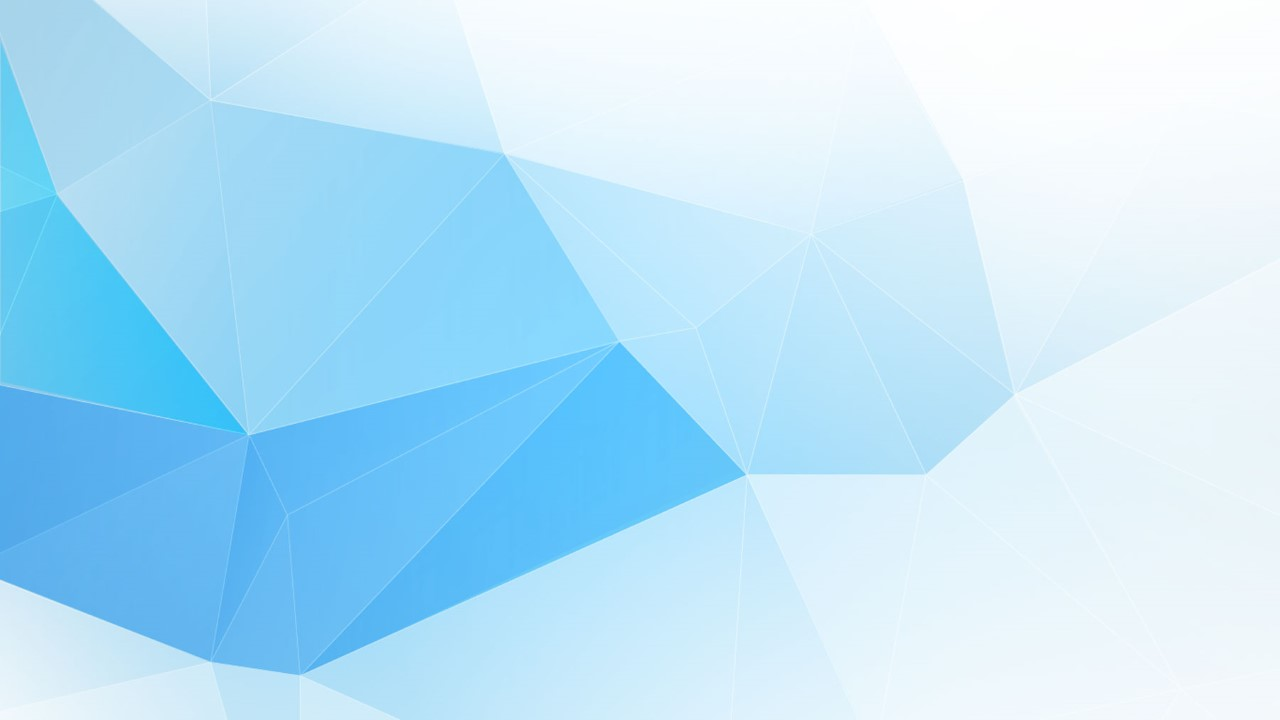 Иисус возьмет Своих последователей в подготовленное для них место.
… когда пойду и приготовлю вам место, приду опять и возьму вас к Себе, чтобы и вы были, где Я (Иоанна 14:3).
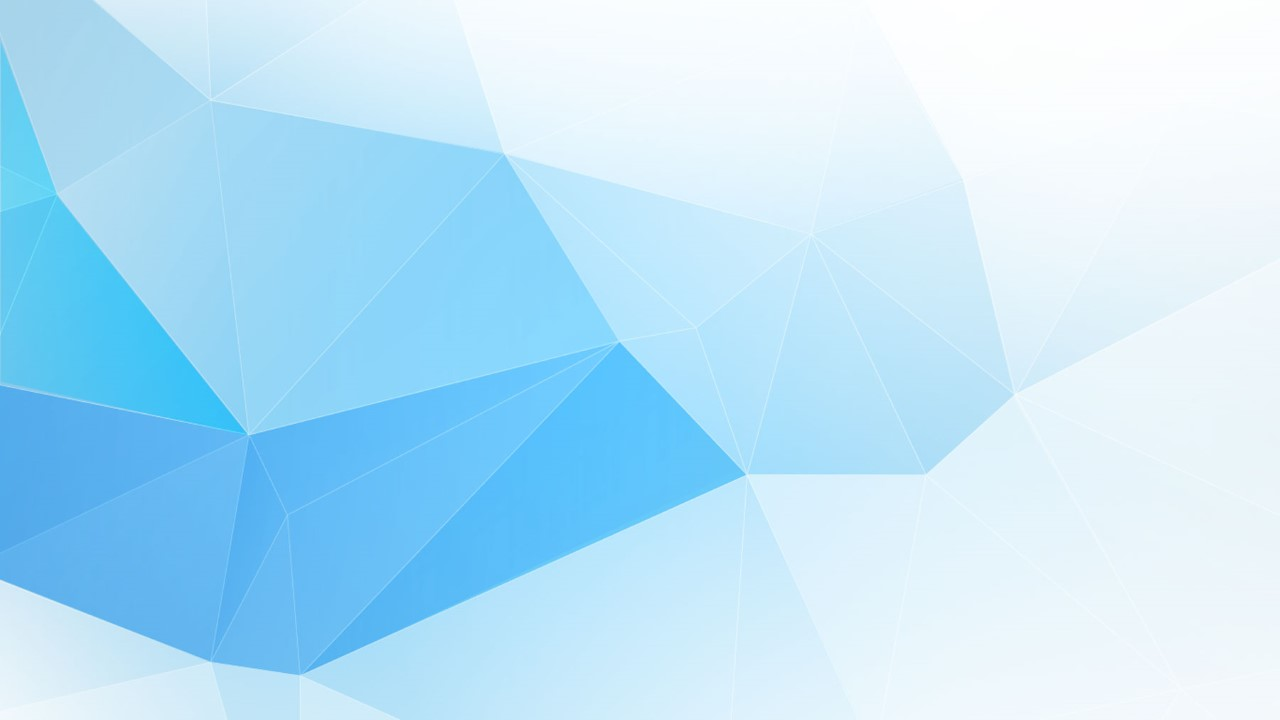 Будут созданы новые небо и земля.
И увидел я новое небо и новую землю, ибо прежнее небо и прежняя земля миновали, и моря уже нет (Откровение 21:1, 3-5).
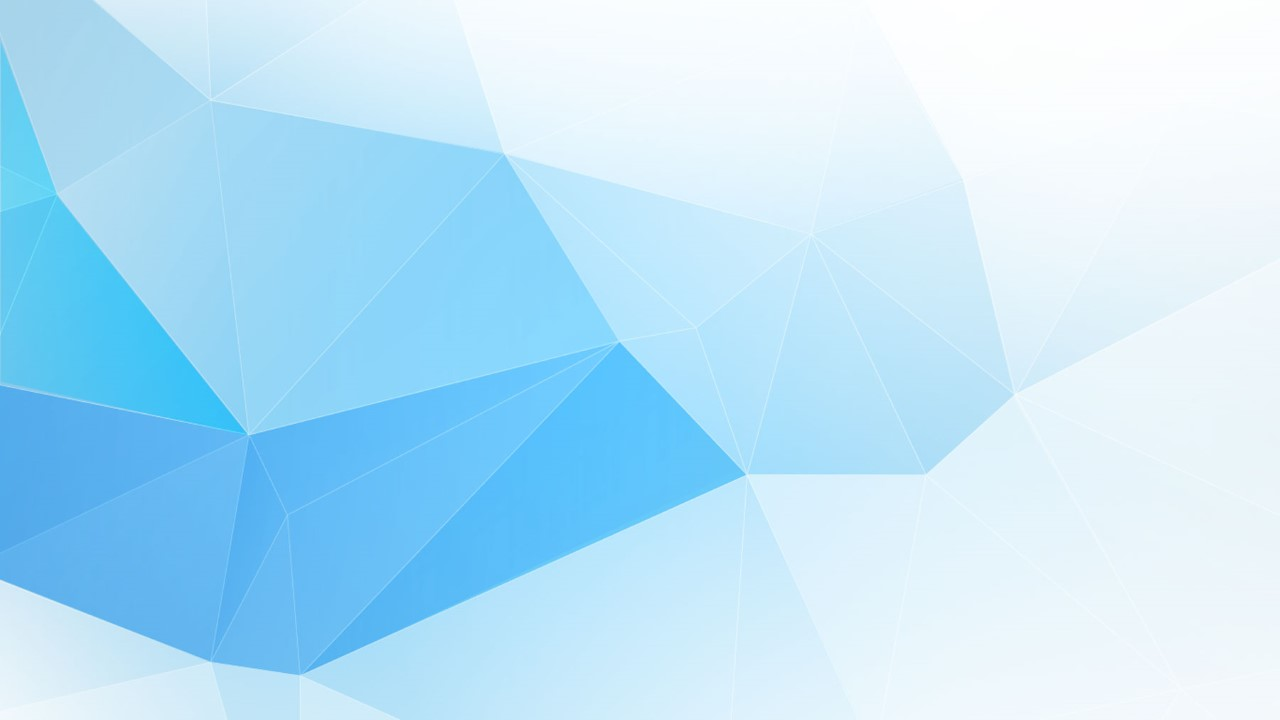 Все пророчества и обетования Ветхого Завета о первом пришествии Иисуса исполнились, поэтому мы можем быть уверены, что Его Второе Пришествие тоже состоится.
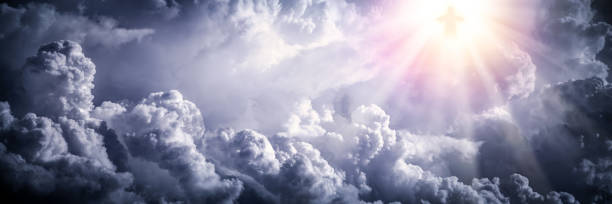 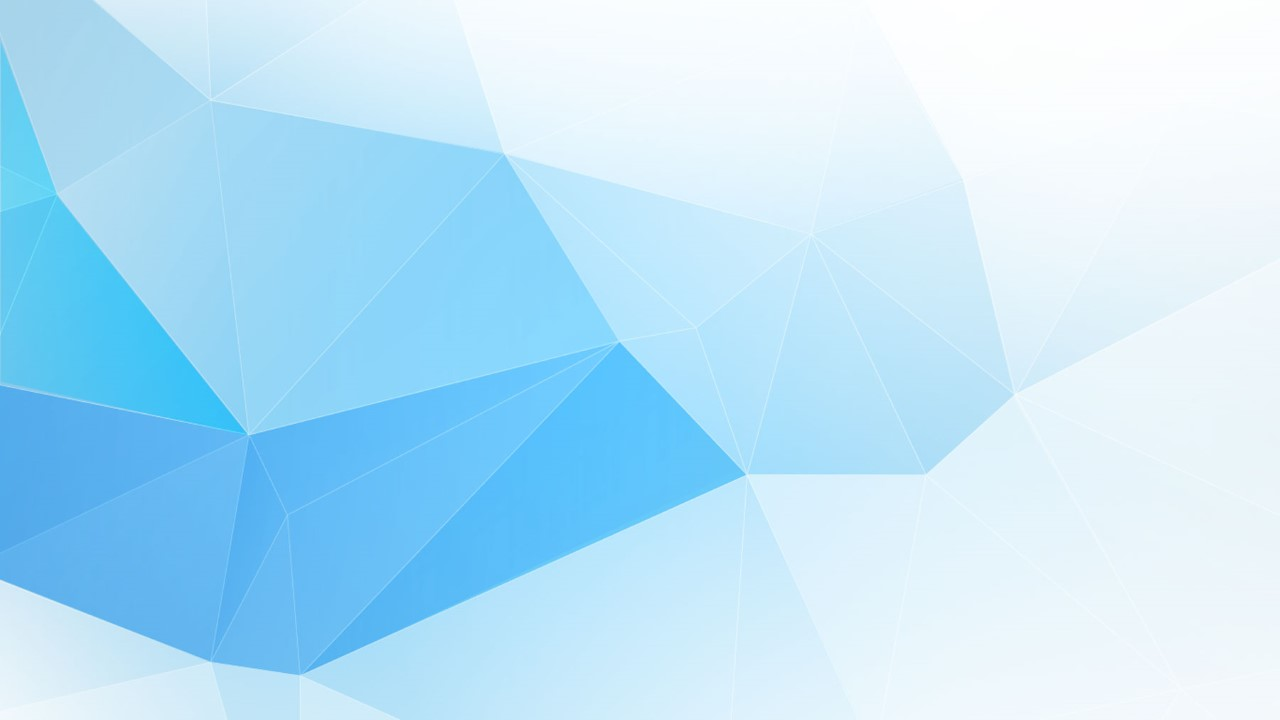 Нужно знать не просто об Иисусе, а знать Иисуса Самого.
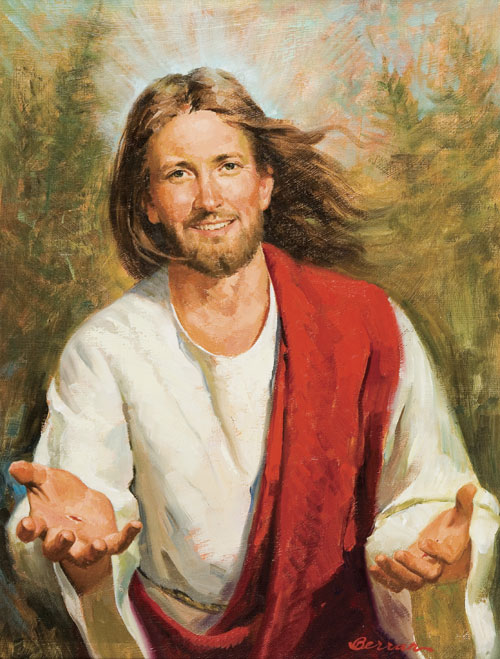 Для знакомства с Иисусом прежде всего надо понять три важные истины, которые Он открыл о Себе
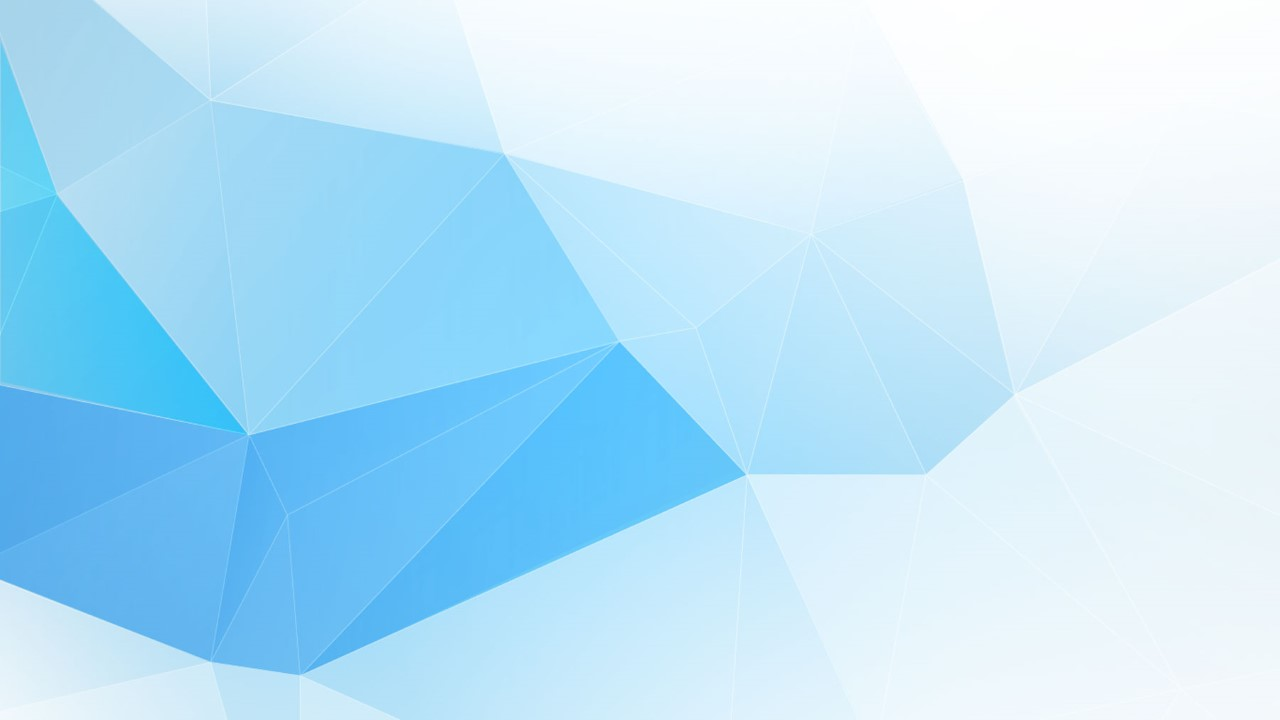 Признайте, кем является Иисус.
Возможная молитва: «Господь Иисус, я поклоняюсь Тебе, как Богу, и благодарю Тебя за то, что Ты создал меня».
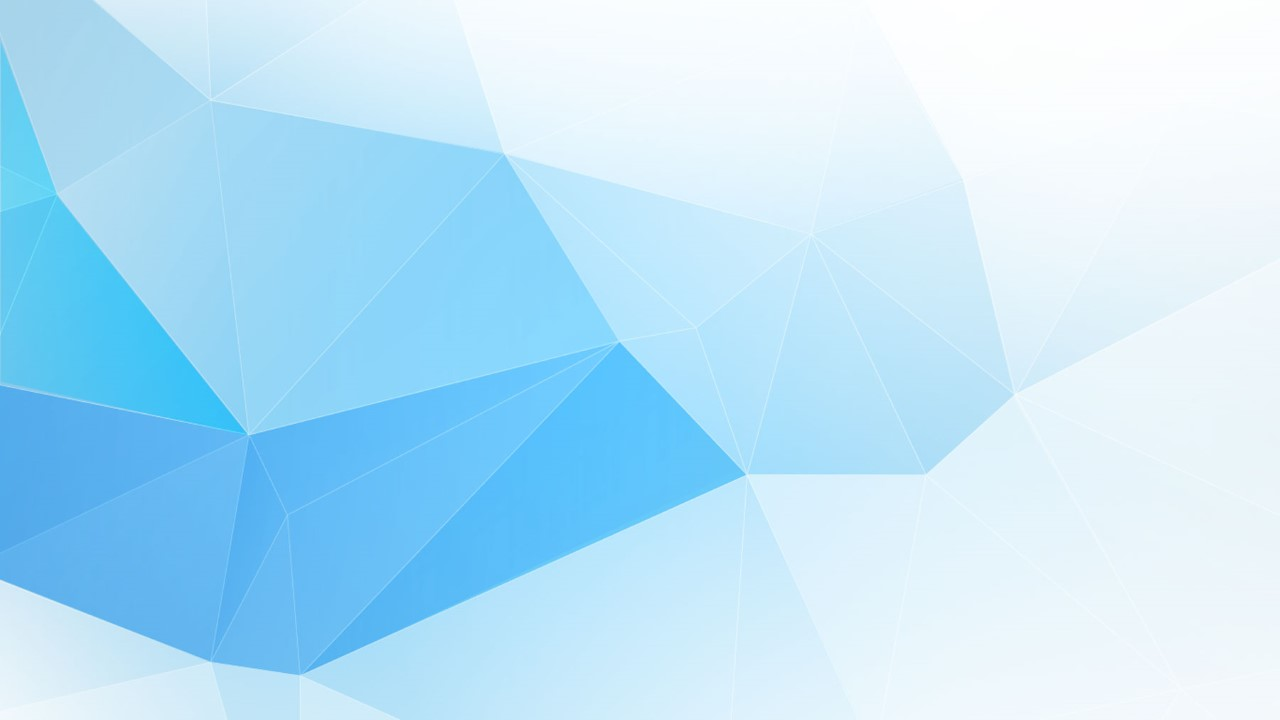 Признайте, что Христос умер за грехи мира, в том числе и за ваши.
… Христос, чтобы привести нас к Богу, однажды пострадал за грехи наши, праведник за неправедных, быв умерщвлен по плоти, но ожив духом, 
                                                            (1 Петра 3:18)
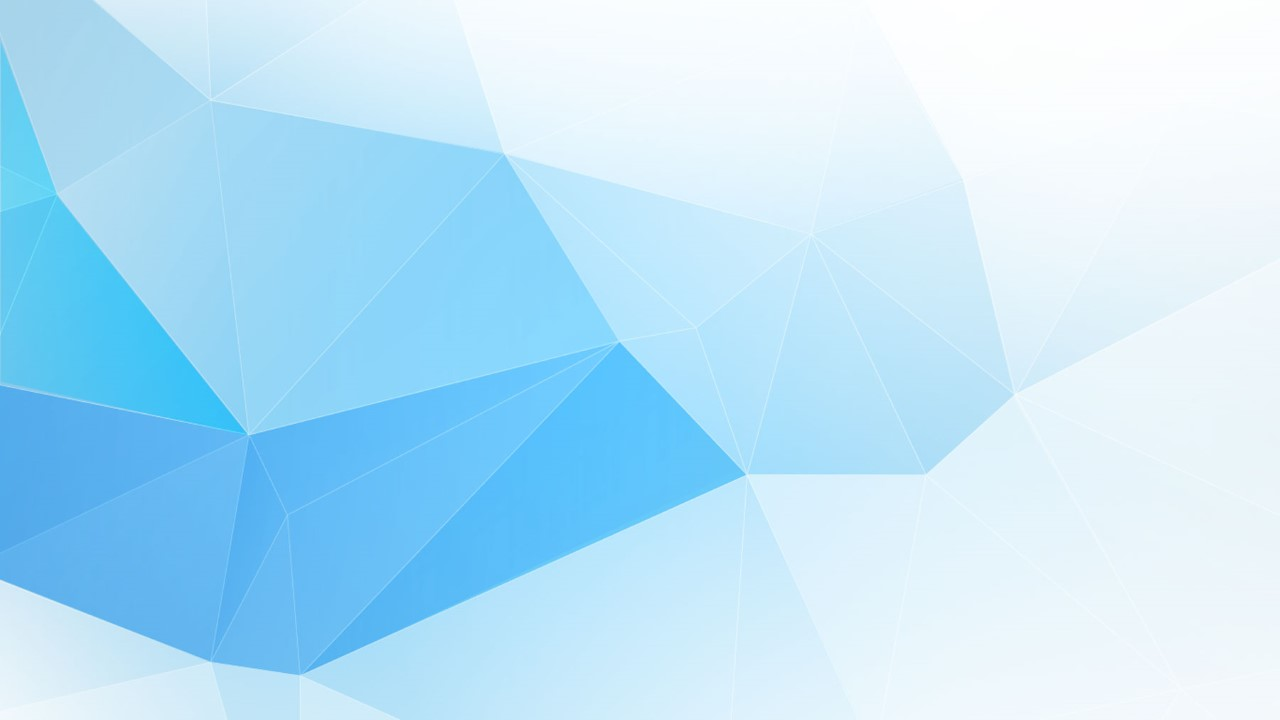 Если исповедуем грехи наши, то Он, будучи верен и праведен, простит нам грехи наши и очистит нас от всякой неправды. 
                                        (1 Иоанна 1:9)
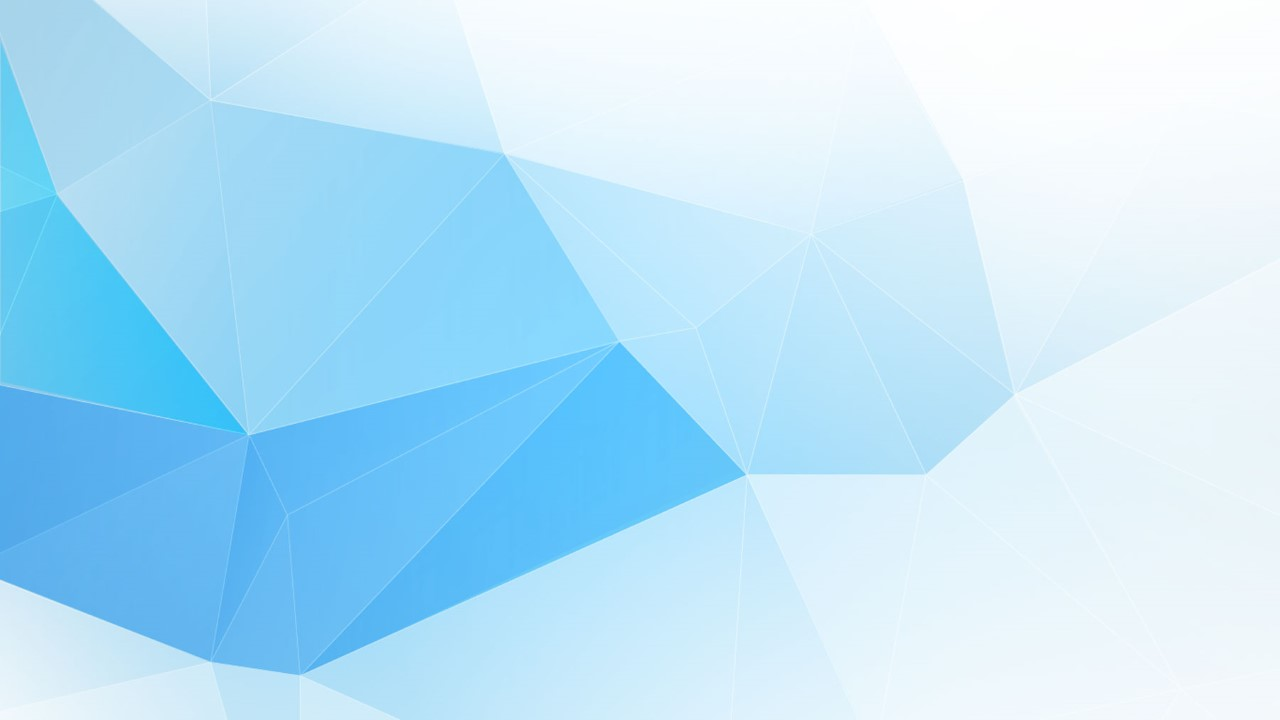 Возможная молитва: «Господь Иисус, я осознаю, что я грешник и нарушал Твои установления. Я понимаю, что Ты умер, чтобы принять наказание за все мои грехи, и я прошу прощения за мои грехи, благодаря Твоей смерти».
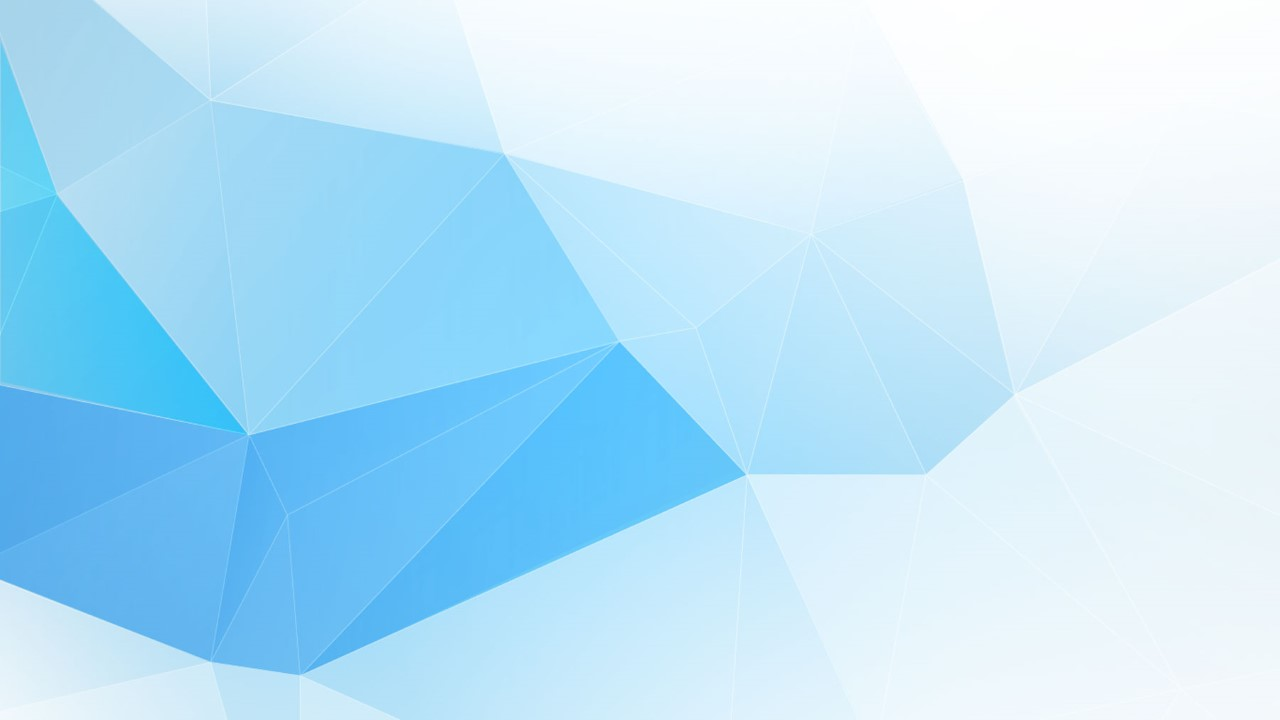 Присоединитесь к Его Царству.
Не всякий, говорящий Мне: «Господи! Господи!», войдет в Царство Небесное, но исполняющий волю Отца Моего Небесного (Матфея 7:21).
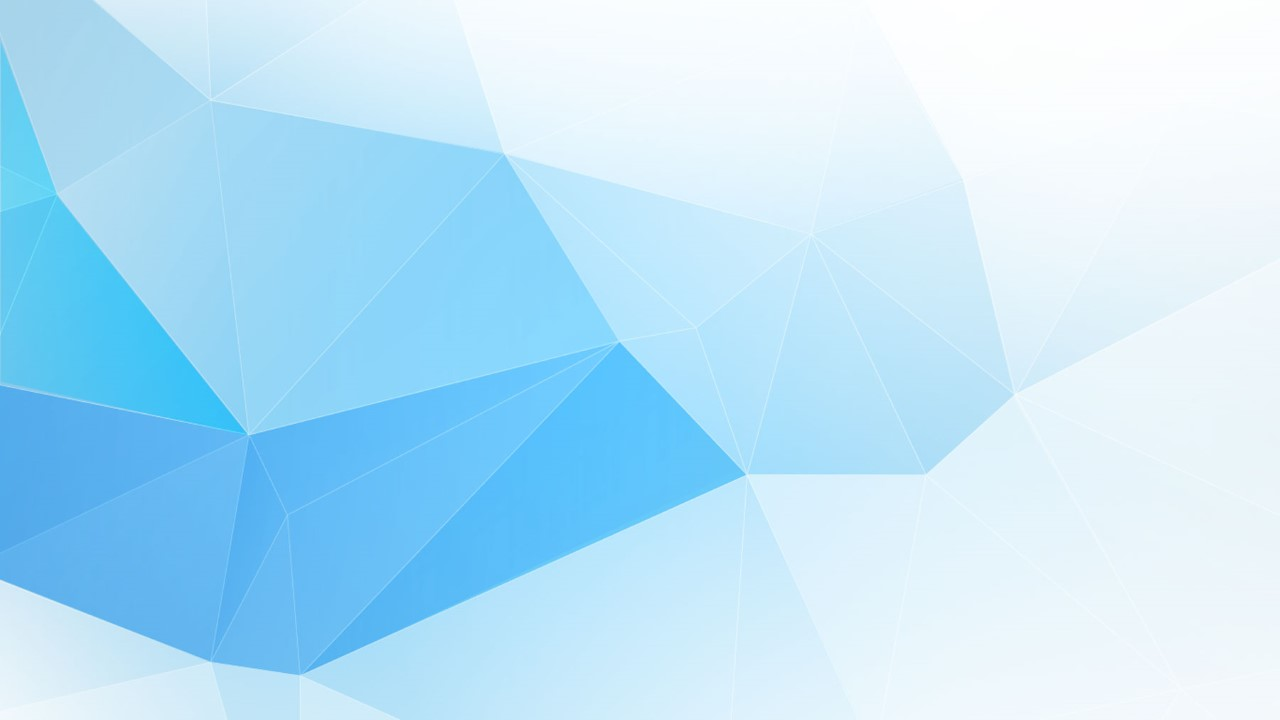 Молитва: «Господь Иисус, я хочу пребывать в Твоем Царстве и хочу, чтобы Ты был моим Царем. Я буду стремиться исполнять волю Твою по силе, как Ты дашь мне».
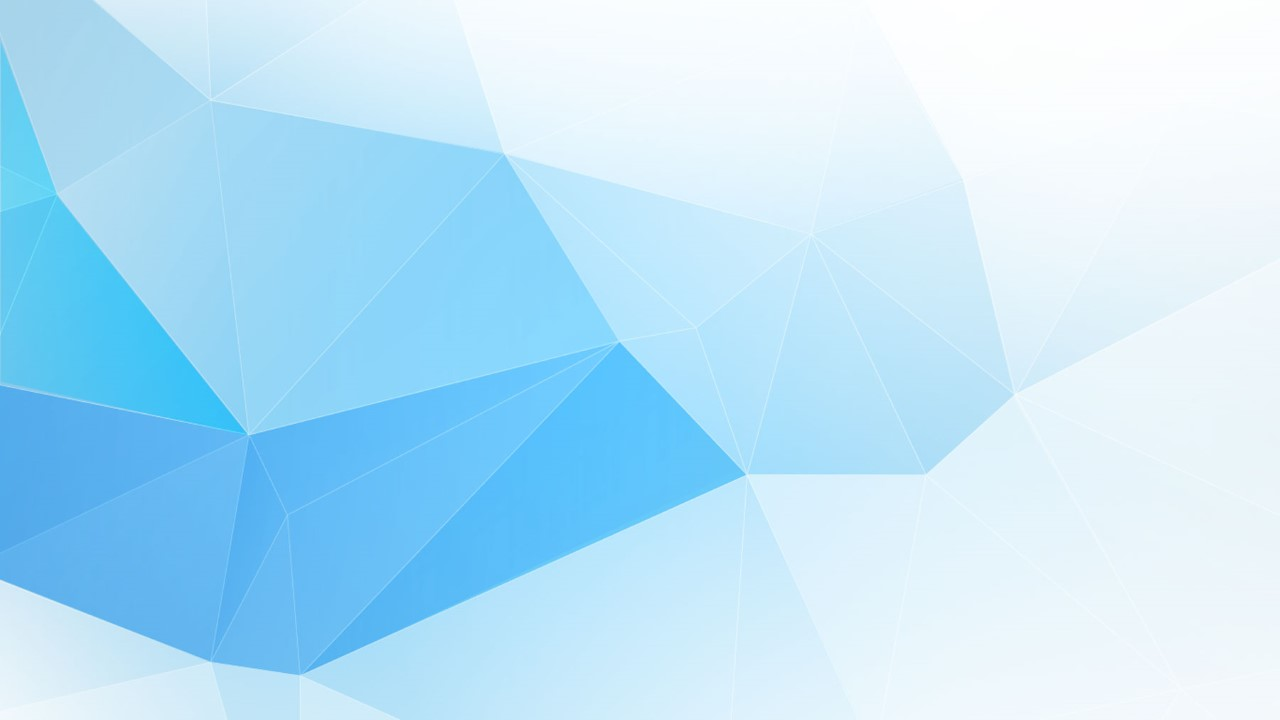 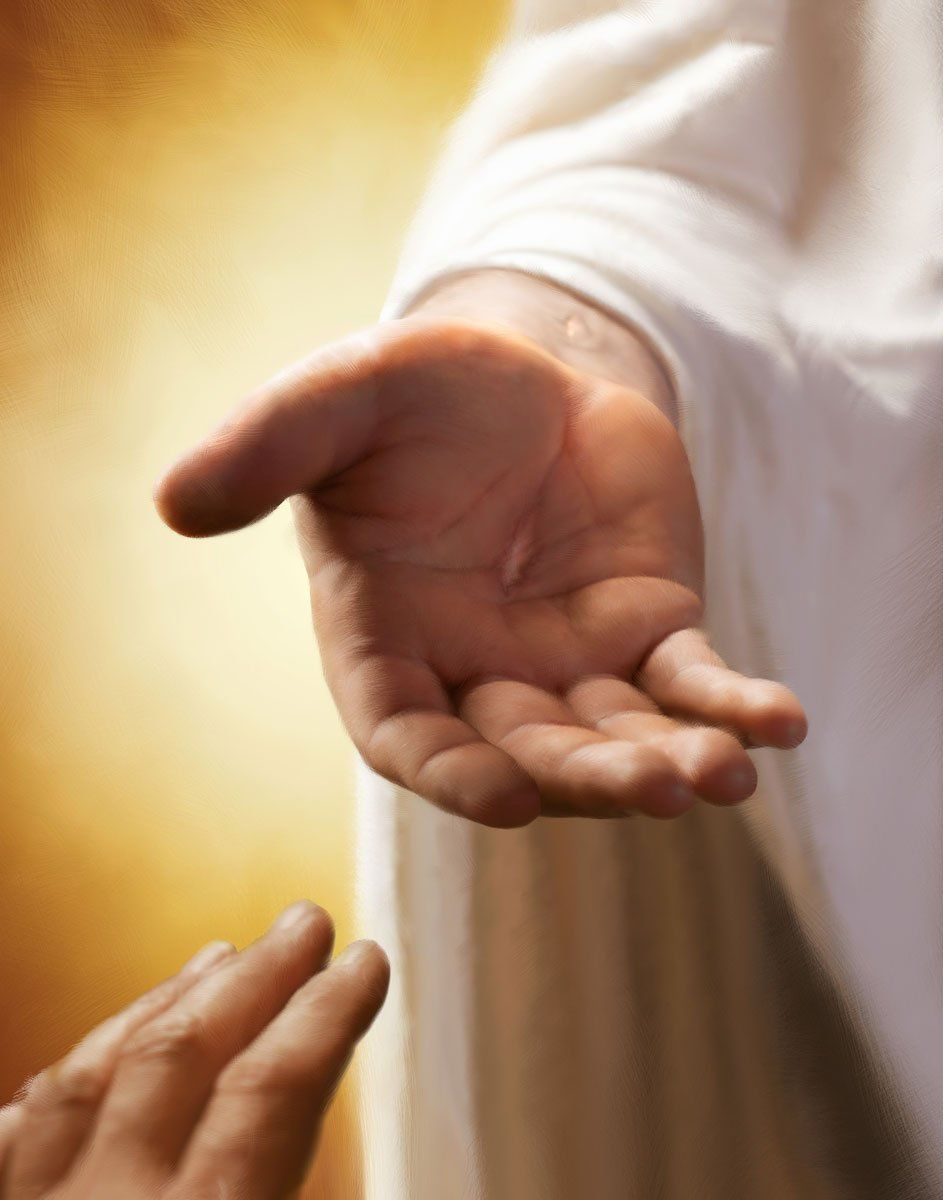 Помощь вам от Христа.
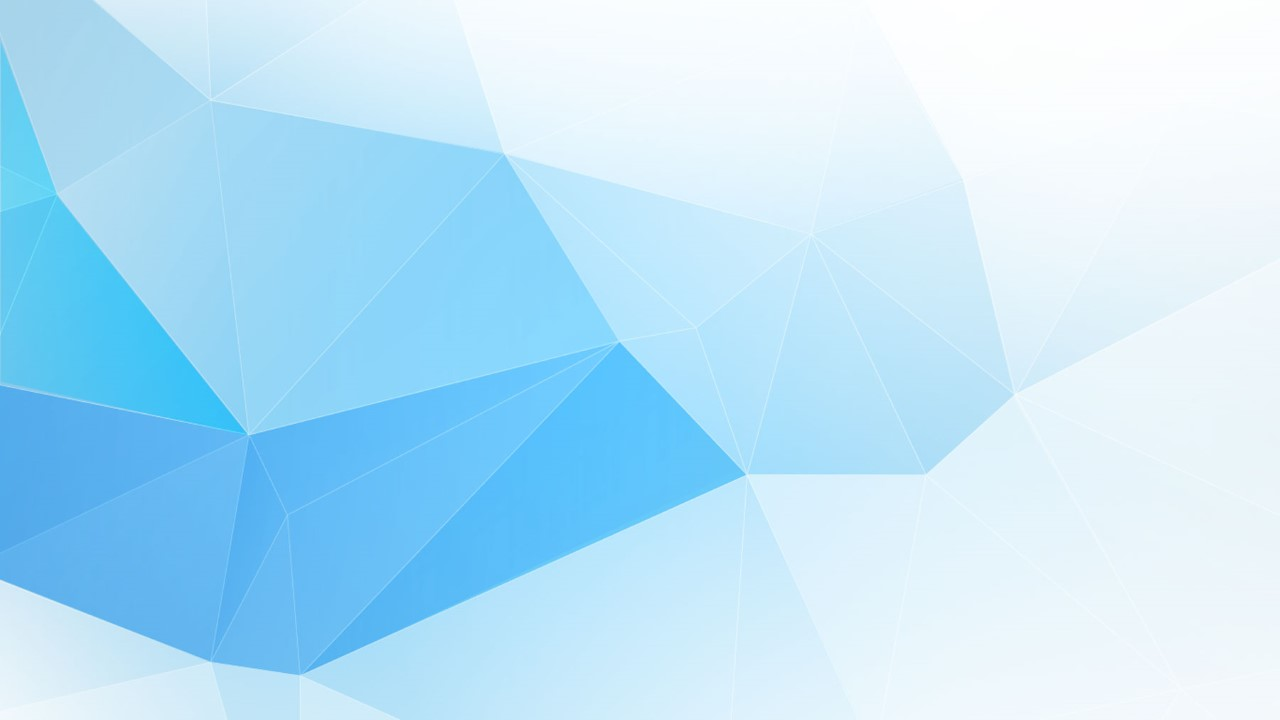 Святой Дух
Утешитель же, Дух Святый, Которого пошлет Отец во имя Мое, научит вас всему и напомнит вам все, что Я говорил вам (Иоанна 14:26).

Бог же надежды да исполнит вас всякой радости и мира в вере, дабы вы силою Духа Святого обогатились надеждою (Римлянам 15:13),
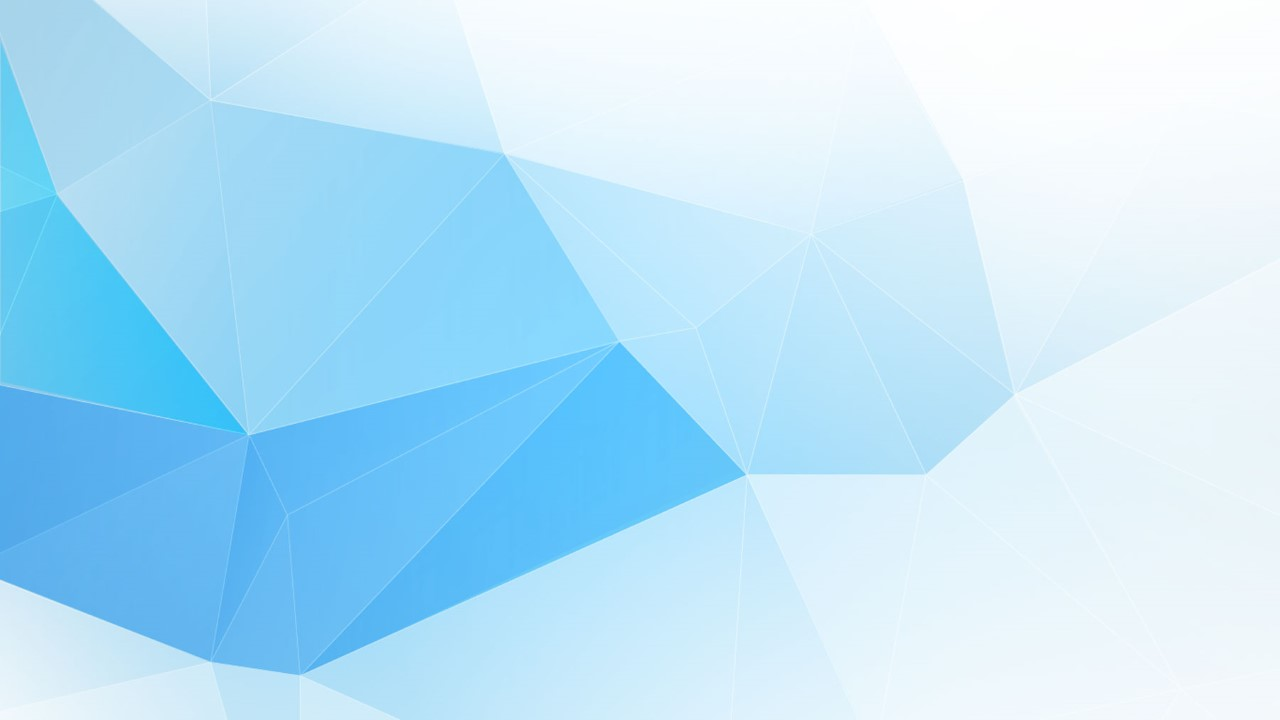 Библия
Все Писание богодухновенно и полезно для научения, для обличения, для исправления, для наставления в праведности, да будет совершен Божий человек, ко всякому доброму делу приготовлен.   
                 (2 Тимофею 3:16-17)
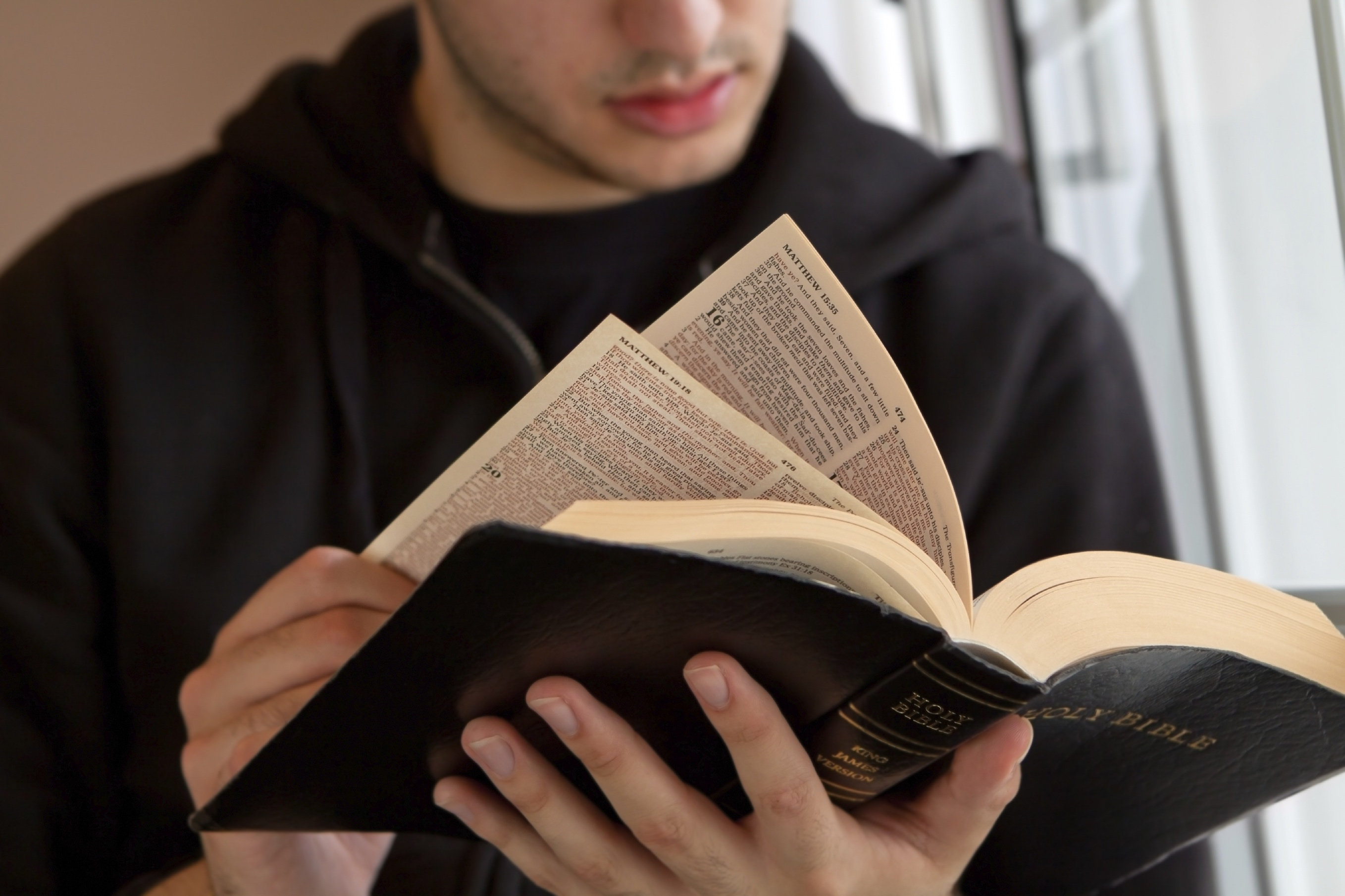 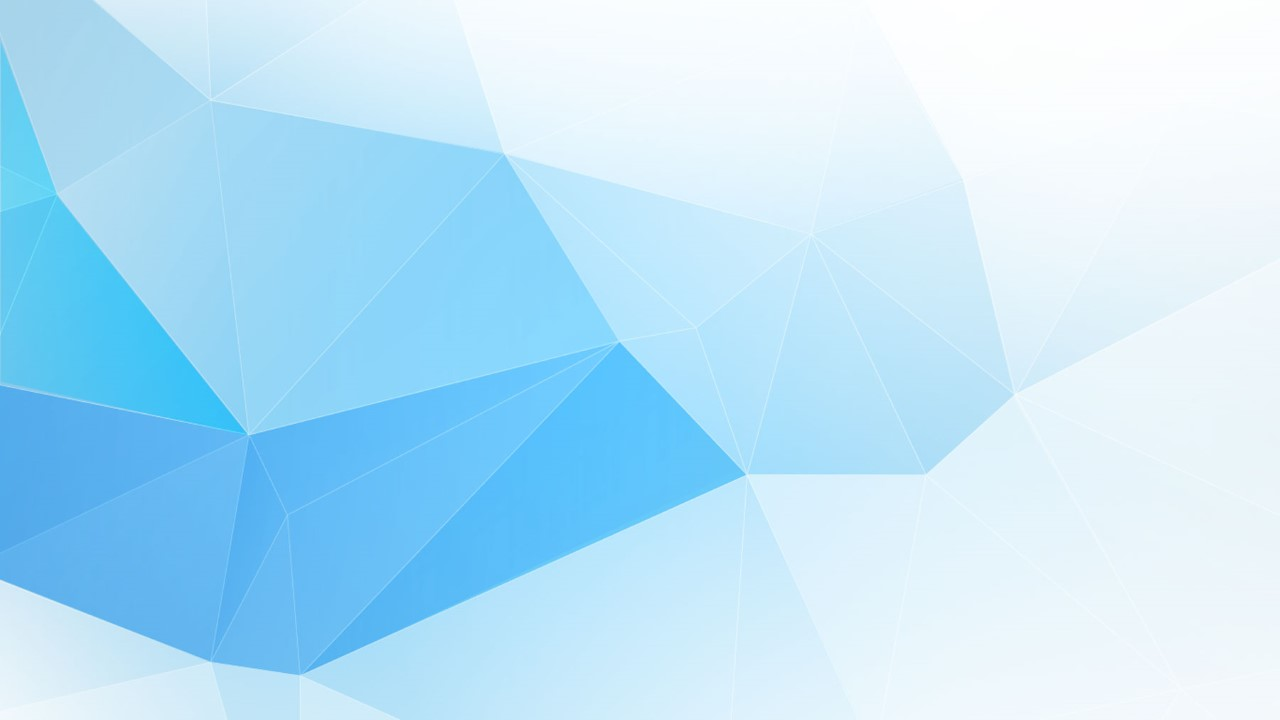 Молитва
Не заботьтесь ни о чем, но всегда в молитве и прошении с благодарением открывайте свои желания пред Богом, и мир Божий, который превыше всякого ума, соблюдет сердца ваши и помышления ваши во Христе Иисусе. 
                   (Филиппийцам 4:6-7)
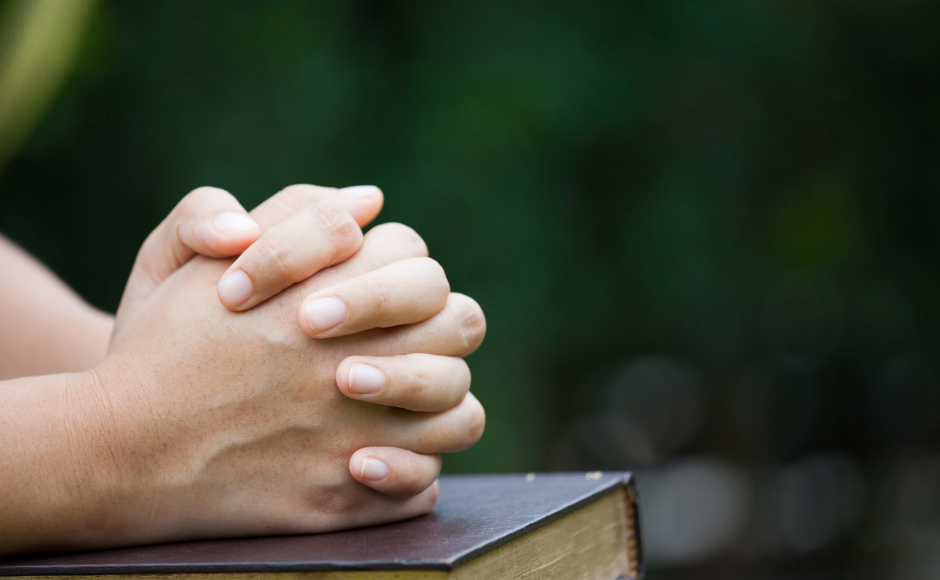 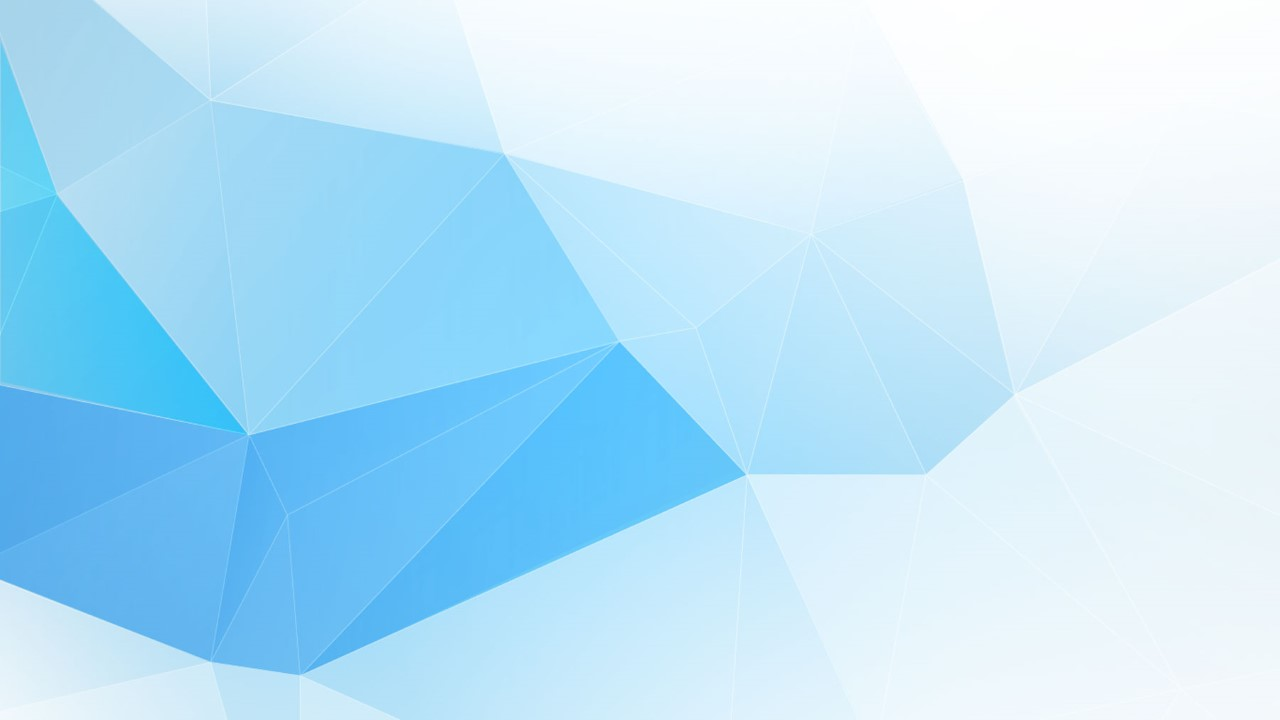 Общение с другими верующими:
Будем внимательны друг ко другу, поощряя к любви и добрым делам. Не будем оставлять собрания своего, как есть у некоторых обычай; но будем увещевать друг друга, и тем более, чем более усматриваете приближение дня оного. 
                                  (Евреям 10:24-25)
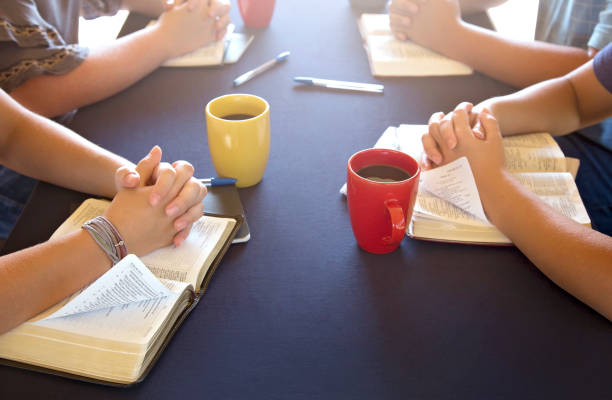 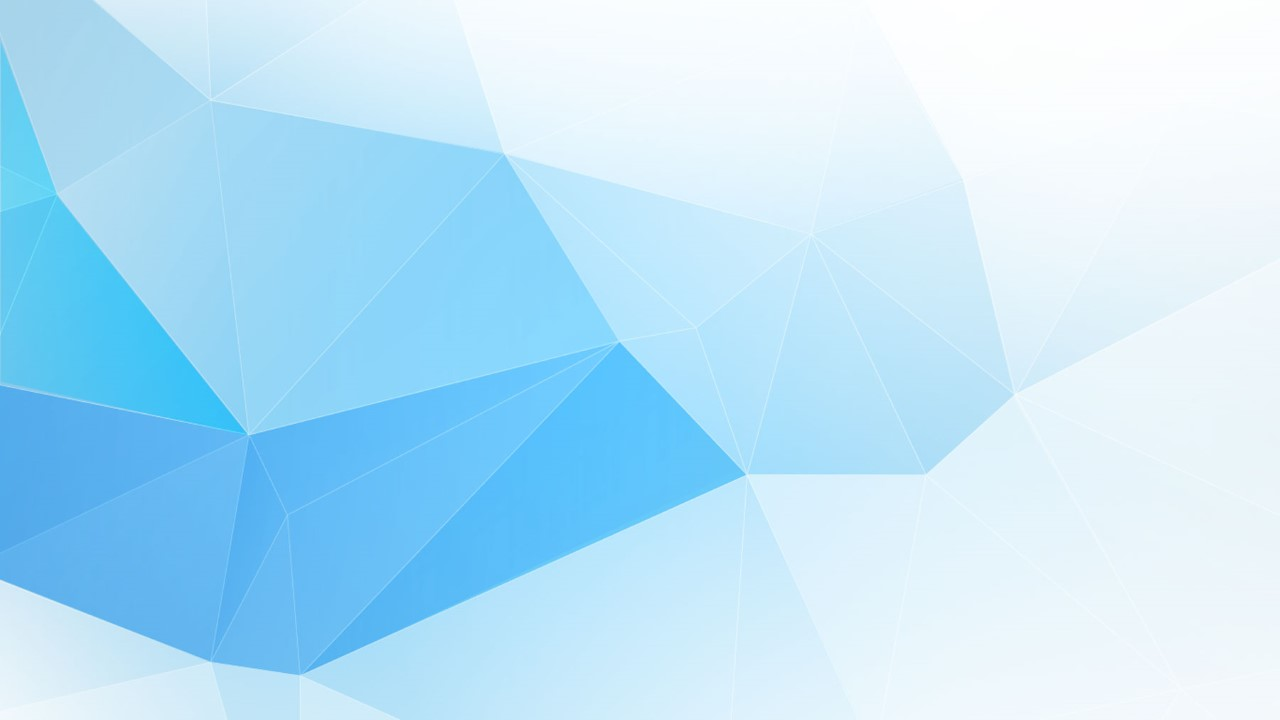 Рассказывать другим об Иисусе:
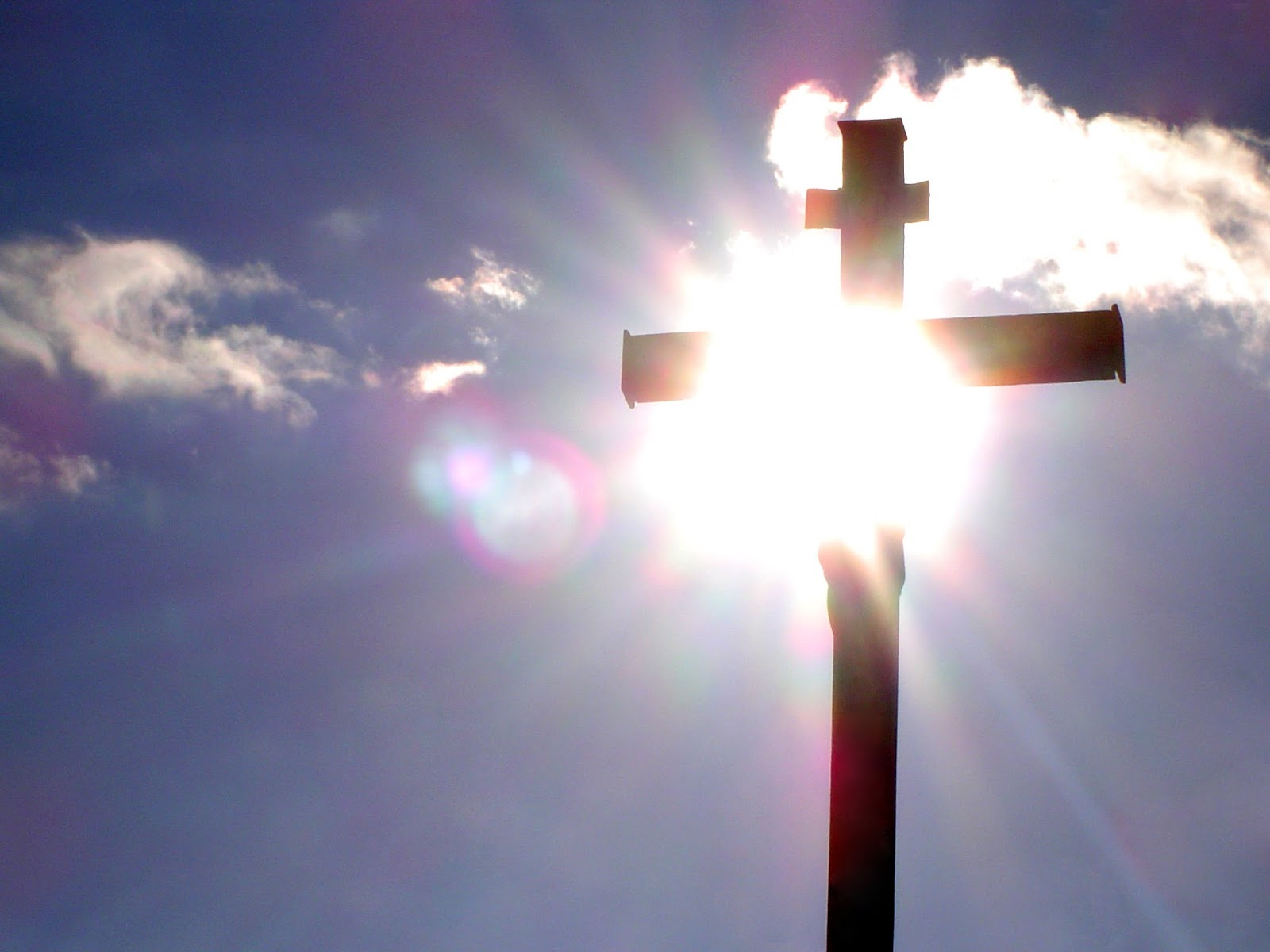 Вы - род избранный, царственное священство, народ святой, люди, взятые в удел, дабы возвещать совершенства Призвавшего вас из тьмы в чудный Свой свет.                     (1 Петра 2:9)
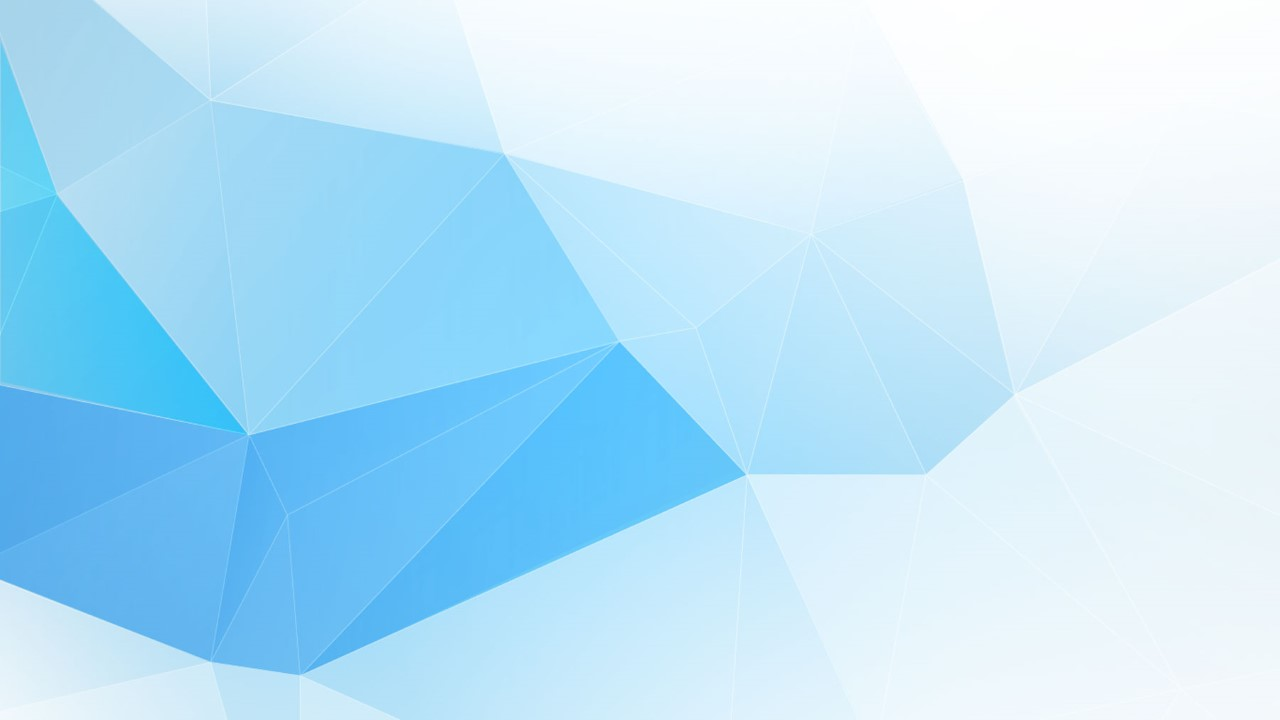